HỌC VIỆN CÁN BỘ
             KHOA NHÀ NƯỚC VÀ PHÁP LUẬT
Giảng viên: Nguyễn Thị Lan Đan
SĐT: 0983.42.47.59
Mail: landantct@gmail.com
Thành phố Hồ Chí Minh, tháng 3/2024
Ban hành ngày 27/11/2023 kỳ họp thứ 6, QH khóa 15,
 Hiệu lực ngày 01/01/2025
thay thế
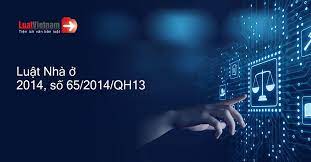 Những nội dung cơ bản 
của Luật Nhà ở 2023
Luật Nhà ở năm 2023 gồm 13 chương với 198 điều,
 giảm 04 chương và tăng 15 điều so với Luật Nhà ở năm 2014:
Chương 1. Những quy định chung: 05 điều
Điều 1. Phạm vi điều chỉnh 
Sở hữu, phát triển, quản lý vận hành, sử dụng nhà ở, giao dịch về nhà ở và quản lý nhà nước về nhà ở.
 (Riêng giao dịch mua bán, cho thuê mua, cho thuê nhà ở thương mại của các đơn vị kinh tế thực hiện kinh doanh thương mại thì theo Luật Kinh doanh bất động sản)
- Điều 2. Giải thích từ ngữ: 
24 từ ngữ được giải thích rõ
- Điều 3. Các hành vi bị nghiêm cấm: 
9 hành vi bi nghiêm cấm
- Điều 4. Chính sách phát triển và quản lý, sử dụng nhà ở
Chính sách bao gồm 07 nội dung
- Điều 5. Yêu cầu chung về phát triển và quản lý, sử dụng nhà ở
   Gồm 09 yêu cầu
* CÁC LOẠI NHÀ Ở

Có mấy loại nhà ở theo Luật 2023?
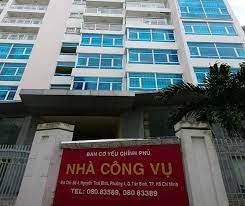 công vụ
nhà ở riêng lẻ
chung cư
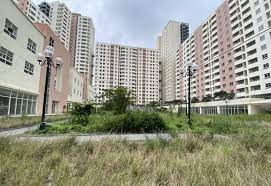 khu lưu trú
phục vụ tái định cư
thương mại
nhà ở cho lực lượng vũ trang
nhà ở xã hội
- Điều 3. Các hành vi bị nghiêm cấm: 9 loại hành vi bi nghiêm cấm
1. Xâm phạm quyền sở hữu nhà ở của tổ chức, cá nhân.2. Cản trở việc thực hiện trách nhiệm quản lý nhà nước về nhà ở ...
3. Quyết định hoặc chấp thuận chủ trương đầu tư hoặc phê duyệt dự án đầu tư xây dựng nhà ở không phù hợp ...4. Xây dựng nhà ở trái quy định của Luật này...;5. Chiếm dụng diện tích nhà ở trái pháp luật; lấn chiếm không gian và phần diện tích thuộc sở hữu chung hoặc của chủ sở hữu khác dưới mọi hình thức; cải tạo, cơi nới, phá dỡ, xây dựng lại nhà ở đang thuê, thuê mua, mượn, ở nhờ, được ủy quyền quản lý mà không được chủ sở hữu đồng ý.
6. Ký kết văn bản huy động vốn, thực hiện huy động vốn phục vụ cho phát triển nhà ở khi chưa đủ điều kiện theo quy định của Luật này...
7. Thực hiện giao dịch mua bán, thuê mua, thuê, cho thuê lưu trú, tặng cho, đổi, thế chấp, góp vốn, cho mượn, cho ở nhờ, ủy quyền quản lý nhà ở không đúng quy định của Luật này...
8. Các hành vi trong quản lý, sử dụng nhà chung cư bao gồm:
9. Sử dụng nhà ở riêng lẻ vào mục đích kinh doanh vật liệu gây cháy, nổ, kinh doanh dịch vụ gây ô nhiễm môi trường, tiếng ồn, ảnh hưởng đến trật tự, an toàn xã hội, sinh hoạt của khu dân cư mà không tuân thủ quy định của pháp luật về điều kiện kinh doanh.
Chương II. SỞ HỮU NHÀ Ở ( từ điều 6 đến điều 22)  
Mục 1. QUY ĐỊNH CHUNG VỀ SỞ HỮU NHÀ Ở
( Điều 6 - điều 12) 
Mục 2. NHÀ Ở THUỘC TÀI SẢN CÔNG
(Điều 13 - điều 15 )
Mục 3. SỞ HỮU NHÀ Ở TẠI VIỆT NAM CỦA TỔ CHỨC, CÁ NHÂN NƯỚC NGOÀI
(Điều 16 - Điều 22)
Mục 1. QUY ĐỊNH CHUNG VỀ SỞ HỮU NHÀ Ở
Điều 8. Đối tượng và điều kiện được sở hữu nhà ở tại Việt Nam
1. Đối tượng được sở hữu nhà ở tại Việt Nam bao gồm:
a) Tổ chức, cá nhân trong nước;
b) Người Việt Nam định cư ở nước ngoài theo quy định của pháp luật về quốc tịch (nhà ở gắn với QSD đất theo luật Đất đai);
c) Tổ chức, cá nhân nước ngoài theo quy định tại khoản 1 Điều 17 của Luật này.
* Quyền sở hữu nhà ở
Điều 7. Bảo hộ quyền sở hữu nhà ở
1. Nhà nước công nhận và bảo hộ quyền sở hữu hợp pháp về nhà ở của chủ sở hữu theo quy định của Luật này.
2. Nhà ở thuộc sở hữu hợp pháp của tổ chức, cá nhân không bị quốc hữu hóa. Trường hợp thật cần thiết vì lý do quốc phòng, an ninh hoặc vì lợi ích quốc gia, tình trạng khẩn cấp, phòng, chống thiên tai thì Nhà nước quyết định mua trước nhà ở hoặc giải tỏa nhà ở thuộc sở hữu hợp pháp của tổ chức, cá nhân. Trường hợp mua trước nhà ở thì Nhà nước có trách nhiệm thanh toán theo giá thị trường; trường hợp giải tỏa nhà ở thì Nhà nước có trách nhiệm bồi thường, hỗ trợ và thực hiện chính sách tái định cư cho chủ sở hữu nhà ở theo quy định của pháp luật. Trường hợp trưng mua, trưng dụng nhà ở thì thực hiện theo quy định của pháp luật về trưng mua, trưng dụng tài sản.
*Quyền sở hữu đối với sở hữu căn hộ chung cư?
- Người Việt Nam 
- Người Việt Nam định cư ở nước ngoài;
 Không quy định thời hạn sở hữu
mà chỉ quy định thời hạn sử dụng nhà chung cư.
- Người nước ngoài: 50 năm
có thể gia hạn 1 lần thêm 50 năm
-> phải ghi trong giấy chứng nhận thời hạn sở hữu
* Sở hữu nhà ở riêng lẻ
- Người Việt Nam; 
- Người Việt Nam định cư ở nước ngoài;
Sở hữu vĩnh viễn
Người nước ngoài:
50 năm
có thể gia hạn 1 lần thêm 50 năm
-> phải ghi trong giấy chứng nhận thời hạn sở hữu
- Nếu người nước ngoài lấy người VN thì sở hữu nhà như người VN
* Những người nước ngoài nào được sở hữu nhà ở tại VN?
- Tổ chức, cá nhân nước ngoài đầu tư XD nhà ở theo dự án tại VN
- DN có vốn đầu tư nước ngoài, chi nhánh, VP đại diện của DN nước ngoài, quỹ đầu tư nước ngoài và chi nhánh ngân hàng nước ngoài
- Cá nhân nước ngoài được phép nhập cảnh vào Việt Nam
Khoản 1, Điều 159
Câu hỏi. Hình thức sở hữu nhà ở của tổ chức, cá nhân nước ngoài?
- Đầu tư xây dựng nhà ở theo dự án

- Mua, thuê mua, nhận tặng cho, nhận thừa kế của chủ đầu tư dự án 

- Mua, thuê mua nhà của tổ chức, cá nhân nước ngoài đã sở hữu nhà ở
Câu hỏi. Người nước ngoài có được  thừa kế, tặng cho là nhà ở riêng lẻ không thuộc dự án nhà ở thương mại không?
-> Chỉ được hưởng giá trị

Còn Người Việt Nam định cư ở nước ngoài thì có được  thừa kế, tặng cho là nhà ở riêng lẻ không thuộc dự án nhà ở thương mại không?
- > được nhận
Câu hỏi. Tổ chức, cá nhân nước ngoài được sở hữu nhà ở mà không cần phải đáp ứng điều kiện gì?
Sai
- Đối với tổ chức, cá nhân nước ngoài đầu tư XD nhà ở theo dự án tại VN: Phải có giấy chứng nhận đầu tư và có nhà ở được xây dựng trong dự án.
- Đối với các doanh nghiệp: Có giấy chứng nhận đầu tư hoặc giấy tờ liên quan đến việc được phép hoạt động tại Việt Nam.
- Đối với cá nhân: Phải được phép nhập cảnh vào VN và không thuộc diện được hưởng quyền ưu đãi, miễn trừ ngoại giao, lãnh sự.
Tổ chức, cá nhân nước ngoài được mua số lượng nhà, tùy nhu cầu?
không quá 30% tổng số căn hộ
không quá 250 căn nếu cư dân  trên một khu vực có quy mô về dân số tương đương một phường
1. Quy mô dân số:
a) Phường thuộc quận từ 15.000 người trở lên;
b) Phường thuộc thành phố thuộc tỉnh, thành phố thuộc thành phố trực thuộc trung ương từ 7.000 người trở lên;
c) Phường thuộc thị xã từ 5.000 người trở lên.
Câu hỏi. Cá nhân nước ngoài mua nhà ở gắn liền với quyền sử dụng đất trong dự án nhà ở thương mại được sở hữu nhà ở vĩnh viễn
Đối với cá nhân nước ngoài thì được sở hữu nhà ở theo thỏa thuận trong giao dịch mua bán, thuê mua, tặng cho, nhận thừa kế nhà ở nhưng không quá 50 năm, kể từ ngày được cấp Giấy chứng nhận và được gia hạn một lần với thời hạn không quá 50 năm nếu có nhu cầu; thời hạn sở hữu nhà ở phải được ghi rõ trong Giấy chứng nhận.
Chương III. CHIẾN LƯỢC PHÁT TRIỂN NHÀ Ở QUỐC GIA, CHƯƠNG TRÌNH, KẾ HOẠCH PHÁT TRIỂN NHÀ Ở CẤP TỈNH (Điều 23 đến Điều 29)
Mục 1. CHIẾN LƯỢC PHÁT TRIỂN NHÀ Ở QUỐC GIA

Mục 2. CHƯƠNG TRÌNH, KẾ HOẠCH PHÁT TRIỂN NHÀ Ở CẤP TỈNH
Chương IV. PHÁT TRIỂN NHÀ Ở (từ Điều 30 đến Điều 57)
Mục 1. QUY ĐỊNH CHUNG
Mục 2. PHÁT TRIỂN NHÀ Ở THƯƠNG MẠI THEO DỰ ÁN
Mục 3. PHÁT TRIỂN NHÀ Ở CÔNG VỤ
Mục 4. PHÁT TRIỂN NHÀ Ở PHỤC VỤ TÁI ĐỊNH CƯ
Mục 5. PHÁT TRIỂN NHÀ Ở CỦA CÁ NHÂN
Mục 5. PHÁT TRIỂN NHÀ Ở CỦA CÁ NHÂN
*Chung cư Mini?
Tên gọi pháp lý: 

Nhà ở nhiều tầng, nhiều căn hộ của cá nhân để bán, cho thuê mua, cho thuê
Quy định về chung cư Mini?
Điều 57. Phát triển nhà ở nhiều tầng, nhiều căn hộ của cá nhân để bán, cho thuê mua, cho thuê
Có 02 trường hợp
1. Phải lập dự án đầu tư xây dựng nhà ở
2. Không phải lập dự án đầu tư xây dựng
*Trường hợp 1. Phải lập dự án đầu tư xây dựng dự án nhà ở khi
- Xây nhà ở nhiều tầng nhiều căn hộ để bán, thuê mua
- Xây nhà ở nhiều tầng trên 20 căn hộ cho thuê:
(được cấp giấy chứng nhận).
*Trường hợp 2. Không phải thực hiện dự án đầu tư xây dựng nhà ở nhưng phải thực hiện các quy định về diện tích tối thiểu; phòng cháy chữa cháy; đường giao thông... và không được cấp  giấy chứng nhận sở hữu
- Nhà ở nhiều tầng nhưng dưới 20 căn hộ cho thuê
* Về xây dựng, cải tạo nhà ở ở đô thị của cá nhân, hộ gia đình. 
 Điều 46, Luật Nhà ở 2014
2. Hộ gia đình, cá nhân tại khu vực đô thị phải thực hiện xây dựng, cải tạo nhà ở theo quy định của pháp luật về xây dựng và tự chịu trách nhiệm về chất lượng nhà ở.
Trường hợp được phép xây dựng nhà ở có từ hai tầng trở lên mà tại mỗi tầng được thiết kế, xây dựng từ hai căn hộ trở lên theo kiểu khép kín, có đủ tiêu chuẩn diện tích sàn xây dựng tối thiểu mỗi căn hộ theo quy chuẩn, tiêu chuẩn xây dựng (30m2) và có phần diện tích thuộc sở hữu riêng, phần diện tích thuộc sở chung của nhà chung cư theo quy định của Luật này thì được Nhà nước công nhận quyền sở hữu đối với từng căn hộ trong nhà ở đó.
xây dựng nhà ở có từ 02 tầng trở lên và có quy mô dưới 20 căn hộ mà tại mỗi tầng có thiết kế, xây dựng căn hộ để cho thuê thì phải thực hiện theo quy định sau đây:
a) Đáp ứng yêu cầu xây dựng nhà ở nhiều tầng nhiều căn hộ của cá nhân theo quy định của Bộ trưởng Bộ Xây dựng;b) Đáp ứng yêu cầu về phòng cháy, chữa cháy theo quy định của pháp luật về phòng cháy, chữa cháy đối với nhà ở nhiều tầng nhiều căn hộ của cá nhân;c) Đáp ứng điều kiện theo quy định của Ủy ban nhân dân cấp tỉnh về đường giao thông để phương tiện chữa cháy thực hiện nhiệm vụ chữa cháy tại nơi có nhà ở nhiều tầng nhiều căn hộ của cá nhân.
Nhà ở xã hội theo luật 2023
- Chủ đầu tư dự án nhà ở thương mại phải dànhmột phần diện tích xây NƠXH theo quy định của UBND tỉnh (đô thị loại đặc biệt; 1,2,3)
- Chủ đầu tư được miễn tiền thuê đất, tiền sử dụng đất xây NƠXH
- Đối tượng được hưởng chính sách về NƠXH, cụ thể là học sinh, sinh viên các đại học, học viện, trường đại học, cao đẳng, dạy nghề, trường chuyên biệt theo quy định của pháp luật; học sinh trường dân tộc nội trú công lập và doanh nghiệp, hợp tác xã, liên hiệp hợp tác xã trong khu công nghiệp.
- Tổng LĐLĐVN được đầu tư xây dựng nhà ở xã hội bằng nguồn tài chính công đoàn để cho người lao động và công nhân thuê
- Trong thời hạn 05 năm kể từ khi nộp đủ tiền mua, thuê mua: Không được bán
- Nếu bán: Chỉ được bán lại cho đối tượng đủ điều kiện mua NOXH hoặc bán cho chủ đầu tư với giá bằng giá ban đầu
- Sau 5 năm: bán theo giá thị trường sau khi đã có sổ
- Luật Nhà ở (sửa đổi) bãi bỏ quy định tại khoản 3 Điều 54 Luật Nhà ở năm 2014, theo đó chủ đầu tư dự án đầu tư xây dựng nhà ở xã hội không phải dành tối thiểu 20% diện tích nhà ở xã hội trong dự án để cho thuê.
Chương V. CẢI TẠO, XÂY DỰNG LẠI NHÀ CHUNG CƯ (Điều 58 đến Điều 75)
Mục 1. QUY ĐỊNH CHUNG
Mục 2. QUY HOẠCH, KẾ HOẠCH CẢI TẠO, XÂY DỰNG LẠI NHÀ CHUNG CƯ
Mục 3. QUYẾT ĐỊNH CHỦ TRƯƠNG ĐẦU TƯ, CHẤP THUẬN CHỦ TRƯƠNG ĐẦU TƯ, CHỦ ĐẦU TƯ DỰ ÁN ĐẦU TƯ CẢI TẠO, XÂY DỰNG LẠI NHÀ CHUNG CƯ
Mục 4. PHƯƠNG ÁN BỒI THƯỜNG, TÁI ĐỊNH CƯ
Mục 5. DI DỜI, CƯỠNG CHẾ DI DỜI VÀ PHÁ DỠ NHÀ CHUNG CƯ
Thời hạn sử dụng nhà chung cư
 được quy định như thế nào?
Điều 58. Thời hạn sử dụng nhà chung cư
1. Thời hạn sử dụng nhà chung cư được xác định theo hồ sơ thiết kế và thời gian sử dụng thực tế nhà chung cư theo kết luận kiểm định của cơ quan có thẩm quyền.
Lưu ý. Thời hạn sử dụng nhà chung cư theo hồ sơ thiết kế phải được ghi rõ trong văn bản thẩm định của cơ quan có thẩm quyền
Hết thời hạn ghi trong hồ sơ thiết kế thì 
nhà chung cư giải quyết thế nào?
3. Khi nhà chung cư hết thời hạn sử dụng theo hồ sơ thiết kế quy định tại khoản 1 Điều này hoặc chưa hết thời hạn sử dụng theo hồ sơ thiết kế nhưng bị hư hỏng, có nguy cơ sập đổ, không bảo đảm an toàn cho chủ sở hữu, người sử dụng nhà chung cư thì Ủy ban nhân dân cấp tỉnh phải chỉ đạo thực hiện việc kiểm định, đánh giá chất lượng công trình nhà chung cư
Những trường hợp nhà chung cư phải tháo dỡ: 5 trường hợp
a) Nhà chung cư bị hư hỏng do cháy, nổ không an toàn để tiếp tục sử dụng;
b) Nhà chung cư bị hư hỏng do thiên tai, địch họa không an toàn để tiếp tục sử dụng;
c) Nhà chung cư có các kết cấu chịu lực chính có nguy cơ sập đổ, không đáp ứng điều kiện tiếp tục sử dụng, cần phải di dời khẩn cấp;
d) Nhà chung cư bị hư hỏng nặng, xuất hiện tình trạng nguy hiểm cục bộ kết cấu chịu lực chính của công trình và có một trong các yếu tố sau đây: hệ thống hạ tầng kỹ thuật phòng cháy, chữa cháy; cấp nước, thoát nước, xử lý nước thải; cấp điện, giao thông nội bộ không đáp ứng yêu cầu của tiêu chuẩn, quy chuẩn kỹ thuật hiện hành hoặc có nguy cơ mất an toàn;
đ) Nhà chung cư bị hư hỏng một trong các kết cấu chính của công trình sau đây: móng, cột, tường, dầm, xà không đáp ứng yêu cầu sử dụng bình thường mà chưa thuộc trường hợp phải phá dỡ theo quy định tại điểm c, điểm d khoản này nhưng thuộc khu vực phải thực hiện cải tạo, xây dựng đồng bộ với nhà chung cư thuộc trường hợp phải phá dỡ quy định tại khoản này theo quy hoạch xây dựng đã được phê duyệt.
Tùy thuộc vào các loại nhà chung cư, việc cải tạo, sửa chữa thực hiện như sau:

- Đối với chung cư thuộc sở hữu cá nhân: Theo Luật Xây dựng

- Đối với chung cư thuộc nhiều chủ sở hữu, chung cư sở hữu công
+ Phải được thực hiện theo dự án, gắn với việc cải tạo, chỉnh trang đô thị, bảo đảm kết nối hệ thống hạ tầng kỹ thuật, hạ tầng xã hội, phù hợp với quy hoạch xây dựng, quy hoạch sử dụng đất, kế hoạch sử dụng đất, chương trình phát triển nhà ở cấp tỉnh và kế hoạch cải tạo, xây dựng lại nhà chung cư đã được phê duyệt
2. Các trường hợp phải phá dỡ nhà chung cư sau đây mà chưa có trong kế hoạch cải tạo, xây dựng lại nhà chung cư được phê duyệt thì UBND tỉnh phải bố trí chỗ ở tạm thời, thực hiện di dời chủ sở hữu, người sử dụng nhà chung cư. Sau khi thực hiện di dời, UBND cấp tỉnh phải bổ sung vào kế hoạch cải tạo, xây dựng lại nhà chung cư:
a) Nhà chung cư bị hư hỏng do cháy, nổ không còn đủ điều kiện bảo đảm an toàn để tiếp tục sử dụng;b) Nhà chung cư bị hư hỏng do thiên tai, địch họa không còn đủ điều kiện bảo đảm an toàn để tiếp tục sử dụng;
- Trường hợp theo quy hoạch được phê duyệt mà tiếp tục xây dựng lại nhà chung cư thì các chủ sở hữu được tái định cư tại chỗ, trừ trường hợp không có nhu cầu. 

- Trường hợp theo quy hoạch được phê duyệt không tiếp tục xây dựng lại nhà chung cư thì chủ sở hữu được bồi thường bằng tiền hoặc được bố trí tái định cư tại địa điểm khác trên cùng địa bàn xã, phường, thị trấn (sau đây gọi chung là cấp xã), nếu trên địa bàn cấp xã không có nhà ở phục vụ tái định cư thì được bố trí trên cùng địa bàn cấp huyện, trường hợp trên địa bàn cấp huyện không có nhà ở phục vụ tái định cư thì bố trí trên địa bàn lân cận, trừ trường hợp chủ sở hữu có nhu cầu mua, thuê mua nhà ở xã hội.
Đầu tư xây dựng nhà ở theo dự án
Điểm c, K 2, Đ9 Luật KD bất động sản số 29/2023/QH15:
“DN kinh doanh BĐS thông qua dự án BĐS phải có vốn chủ sở hữu không thấp hơn 20% tổng vốn đầu tư đối với dự án có quy mô sử dụng đất dưới 20 ha, không thấp hơn 15% tổng vốn đầu tư đối với dự án có quy mô sử dụng đất từ 20 ha trở lên và phải bảo đảm khả năng huy động vốn để thực hiện dự án đầu tư; trường hợp DN KD BĐS đồng thời thực hiện nhiều dự án thì phải có vốn chủ sở hữu đủ phân bổ để bảo đảm tỷ lệ nêu trên của từng dự án để thực hiện toàn bộ các dự án".
Kinh phí xây dựng lại, sửa chữa nhà chung cư lấy từ đâu?
Khoản 1, Điều 62. Các hình thức cải tạo, xây dựng lại nhà chung cư1. Doanh nghiệp kinh doanh bất động sản đầu tư vốn hoặc góp vốn cùng các chủ sở hữu nhà chung cư thuộc trường hợp quy định tại khoản 2 Điều 59 của Luật này để thực hiện phá dỡ, xây dựng lại nhà chung cư
Tiền thẩm định... chất lượng chung cư?
Ủy ban nhân dân cấp tỉnh có trách nhiệm bố trí kinh phí từ ngân sách địa phương:
a) Kiểm định, đánh giá chất lượng nhà chung cư thuộc tài sản công; kiểm định, đánh giá chất lượng nhà chung cư khác, trừ trường hợp nhà chung cư đó thuộc một chủ sở hữu và không phải là tài sản công;
b) Lập, thẩm định, phê duyệt quy hoạch để cải tạo, xây dựng lại nhà chung cư;
c) Tổ chức xây dựng, phê duyệt kế hoạch cải tạo, xây dựng lại nhà chung cư;
Tiền xây dựng, sửa chữa nhà chung cư?
Chủ sở hữu nhà chung cư đã lựa chọn được nhà đầu tư thực hiện dự án thông qua Hội nghị nhà chung cư, nhà đầu tư được lựa chọn có trách nhiệm nộp hồ sơ và thực hiện trình tự, thủ tục chấp thuận chủ trương đầu tư đồng thời chấp thuận nhà đầu tư theo quy định
* Trường hợp hội nghị nhà chung cư không quyết định được chủ đầu tư thì làm thế nào?
- Sau khi chấp thuận chủ trương đầu tư, cơ quan quản lý nhà ở cấp tỉnh tổ chức đấu thầu lựa chọn nhà đầu tư dự án đầu tư cải tạo, xây dựng lại nhà chung cư theo quy định sau đây:
a) Trường hợp chỉ có 01 nhà đầu tư quan tâm, cơ quan có thẩm quyền thực hiện thủ tục chấp thuận nhà đầu tư làm chủ đầu tư dự án đầu tư cải tạo, xây dựng lại nhà chung cư khi nhà đầu tư đáp ứng các điều kiện, tiêu chí;

b) Nếu có từ 02 nhà đầu tư trở lên quan tâm thì thực hiện lựa chọn chủ đầu tư dự án đầu tư cải tạo, xây dựng lại nhà chung cư thông qua hình thức đấu thầu theo quy định của pháp luật về đấu thầu.
* Hội đồng nhân dân cấp tỉnh quyết định sử dụng vốn từ ngân sách địa phương theo quy định của pháp luật về đầu tư công để thực hiện dự án đầu tư cải tạo, xây dựng lại nhà chung cư trên địa bàn trong trường hợp

- Toàn bộ nhà chung cư thuộc tài sản công

- Nhà chung cư thuộc trường hợp phá dỡ theo quy định tại điểm b khoản 2 Điều 59 (Nhà chung cư bị hư hỏng do thiên tai, địch họa không còn đủ điều kiện bảo đảm an toàn để tiếp tục sử dụng) của Luật này, trừ trường hợp toàn bộ nhà chung cư đó thuộc một chủ sở hữu và không phải là tài sản công
Chương VI. CHÍNH SÁCH VỀ NHÀ Ở XÃ HỘI 
Mục 1. QUY ĐỊNH CHUNG
Mục 2. PHÁT TRIỂN NHÀ Ở XÃ HỘI ĐỂ BÁN, CHO THUÊ MUA, CHO THUÊ
Mục 3. PHÁT TRIỂN NHÀ LƯU TRÚ CÔNG NHÂN TRONG KHU CÔNG NGHIỆP
Mục 4. PHÁT TRIỂN NHÀ Ở CHO LỰC LƯỢNG VŨ TRANG NHÂN DÂN
Mục 5. CHÍNH SÁCH HỖ TRỢ VỀ NHÀ Ở CHO HỘ GIA ĐÌNH, CÁ NHÂN TỰ XÂY DỰNG HOẶC CẢI TẠO, SỬA CHỮA NHÀ Ở
Chương VII. TÀI CHÍNH ĐỂ PHÁT TRIỂN NHÀ Ở

Chương VIII. QUẢN LÝ, SỬ DỤNG NHÀ Ở

Chương IX. QUẢN LÝ, SỬ DỤNG NHÀ CHUNG CƯ  

Chương X. GIAO DỊCH VỀ NHÀ Ở 

Chương XI. QUẢN LÝ NHÀ NƯỚC VỀ NHÀ Ở  

Chương XII. GIẢI QUYẾT TRANH CHẤP VÀ XỬ LÝ VI PHẠM PHÁP LUẬT VỀ NHÀ Ở 

Chương XIII. ĐIỀU KHOẢN THI HÀNH